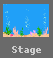 Shark Video Game
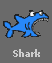 Scripts
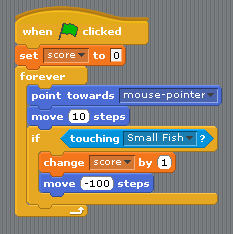 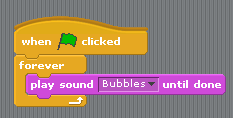 Background
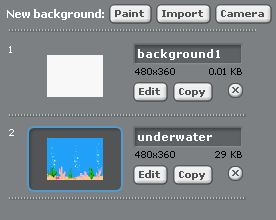 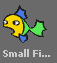 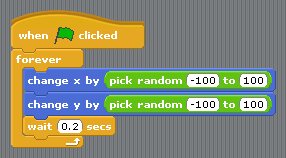 Sound
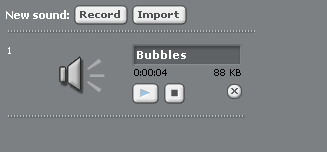